Zasady tworzenia i składania ofert w postępowaniach w sprawie zawarcia umów o udzielanie świadczeń opieki zdrowotnej  prowadzonych w trybie konkursu ofert/rokowań.
Lubuski Oddział Wojewódzki Narodowego Funduszu Zdrowia
Adres 
    siedziby 
    Oddziału:
    65-057 
   Zielona Góra
  ul. Podgórna 9 B
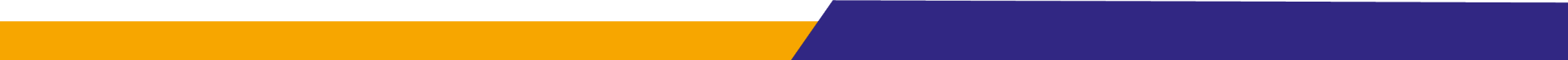 Szanowni Państwo,
zapraszamy do zapoznania się z naszą prezentacją.
Cele naszej prezentacji
Oczekujemy, że nasza prezentacja pozwoli Państwu:
poznać/utrwalić zasady prawidłowego przygotowania ofert w ramach prowadzonych przez nas postępowań konkursowych/rokowań;
przypomnieć/usystematyzować wiedzę dotyczącą procesu składania ofert, ze szczególnym zwróceniem uwagi na wymagane dokumenty;
złożyć ofertę zgodnie z wymaganiami, co przełoży się na sprawne przeprowadzanie przez nas postępowań konkursowych – uniknięcie wezwań Państwa/oferentów do uzupełnienia braków formalno-prawnych złożonej oferty.
Treści zawarte w prezentacji oraz przykładowej check- liście mają wyłącznie charakter instruktażowy i nie mogą stanowić podstaw dla Państwa do wnoszenia ewentualnych roszczeń z tytułu prowadzenia postępowań konkursowych przez Komisję konkursową. Podstawą do wnoszenia przez Państwa roszczeń są wyłącznie zapisy aktów prawnych dotyczące danego postepowania konkursowego.
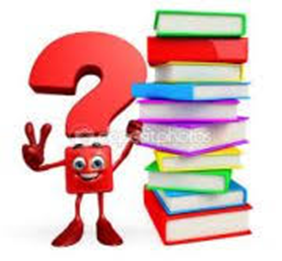 Miejsca, w których możecie Państwo zapoznać się z umieszczanymi przez nas informacjami o ogłaszanych przez nas postępowaniach konkursowych
Strony internetowe naszego Oddziału:
https://www.nfz-zielonagora.pl/PL/82/Swiadczeniodawcy_Farmaceuci/  
https://www.nfz-zielonagora.pl/PL/1226/Kontraktowanie_2024/
https://portal.nfz-zielonagora.pl
https://portal.nfz-zielonagora.pl/CLO_WO/ - Publikator informacji o postępowaniach
Strony internetowe/tablice ogłoszeń okręgowych izb lekarskich i okręgowych izb pielęgniarek i położnych oraz Krajowej Izby Fizjoterapeutów – właściwych ze względu na miejsce udzielania świadczeń.
Miejsca, w których możecie Państwo zapoznać się z aktami prawnymi dotyczącymi  ogłaszanych przez nas postępowań konkursowych
Ogłoszenie o postępowaniu konkursowym – zawiera wykaz aktów prawnych obowiązujących w ramach jego prowadzenia
Strony internetowe:
https://www.nfz-zielonagora.pl/PL/1229/Podstawy_prawne/
https://www.nfz.gov.pl/zarzadzenia-prezesa/zarzadzenia-prezesa-nfz/
zawierają treści aktów prawnych:
regulujące prowadzenie postępowań;
określające warunki zawierania i realizacji umów w poszczególnych rodzajach świadczeń.
Etap 1 na drodze przygotowania i złożenia przez Państwa oferty na ogłoszone przez nas postępowanie konkursowe
Zapoznanie się z treścią ogłoszonego przez nas postępowania konkursowego. Prosimy Państwa o szczególne zwrócenie uwagi na informacje dotyczące:
wartości i przedmiotu zamówienia;
ceny oczekiwanej dla przedmiotu zamówienia;
obszaru terytorialnego, dla którego jest przeprowadzane postępowanie;
maksymalnej liczby umów o udzielanie świadczeń opieki zdrowotnej, które zostaną zawarte przez nas po przeprowadzeniu tego postępowania;
warunków zawierania i realizacji umów, odpowiednio do przedmiotu postępowania;
miejsca i terminu składania ofert;
miejsca i terminu otwarcia ofert;
miejsca i terminu ogłoszenia rozstrzygnięcia postępowania.
Etap 2 – techniczne aspekty tworzenia ofertyObieg dokumentów w procesie przygotowania ofert
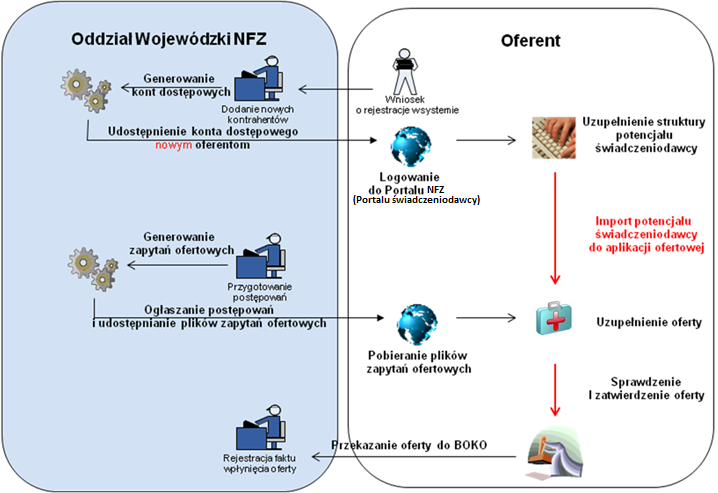 Proces przygotowania oferty
Złożenie oferty wymaga:
Zalogowania do Portalu Świadczeniodawcy https://portal.nfz-zielonagora.pl/CLO_WS 
Zweryfikowania, uzupełnienia danych zawartych w Portalu NFZ na zgodność z właściwymi rejestrami i posiadanymi zasobami i kadrą medyczną.https://portal.nfz-zielonagora.pl/SOP/ 
Pobrania i zainstalowania najnowszej wersji aplikacji ofertowej Ofertowanie 2: https://www.nfz-zielonagora.pl/PL/1232/Ofertowanie__Program_do_konkursu/

Zweryfikowania, uzupełnienia i pobrania struktury potencjału z Portalu NFZ  – plik *.ssx : https://portal.nfz-zielonagora.pl/CLO_WS

Pobrania pliku zapytania ofertowego z aktualnie ogłoszonego postepowania – plik *.kch2 : https://portal.nfz-zielonagora.pl/CLO_WO/
Rejestracja nowego podmiotu
W przypadku nowych podmiotów należy utworzyć konto na Portalu NFZ (Portalu świadczeniodawcy), w tym celu pod okienkiem logowania korzystamy z formularza rejestracyjnego:
Link: https://portal.nfz-zielonagora.pl/CLO_WS/FormularzRejestracyjny.aspx 











Po uzupełnieniu wymaganych danych formularz rejestracyjny, oświadczenie administratora oraz dwa egzemplarze umowy należy podpisać - w formie papierowej i przekazać do oddziału osobiście, listownie    lub - w formie elektronicznej (podpisane Profilem Zaufanym lub podpisem kwalifikowanym        przez uprawnioną osobę do reprezentowania i administratora) przekazać do oddziału poprzez skrzynkę podawczą        (epuap: /gennl9044i/SkrytkaESP) lub za pomocą e-Doręczeń (od 30.12.2023r.).
Dane do logowania zostaną przesłane drogą elektroniczną na wskazany  we wniosku adres mail.
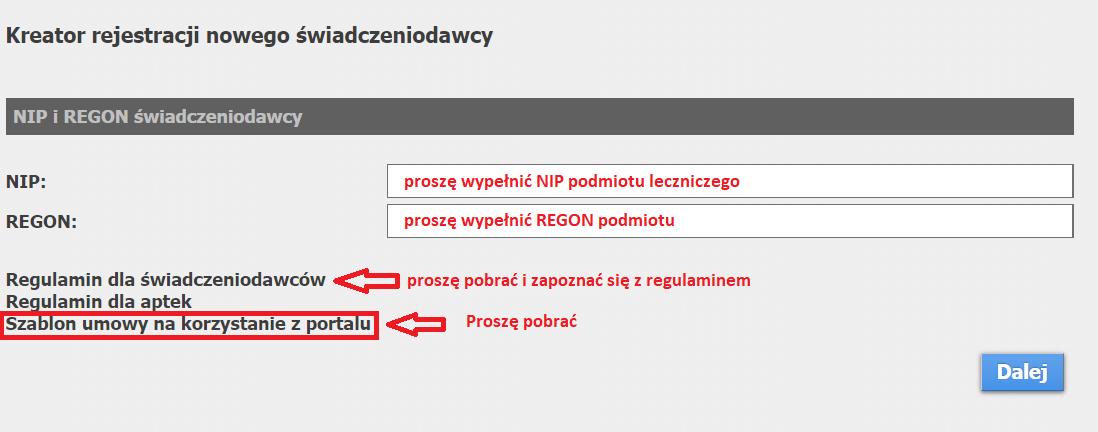 Rejestracja nowego podmiotu – przykład
W naszym przykładzie pokażemy rejestrację formularza podmiotu leczniczego prowadzonego przez osobę fizyczną.
1 Krok  
(1.1) Formularz rejestracyjny - Podmiot (właściciel)










.
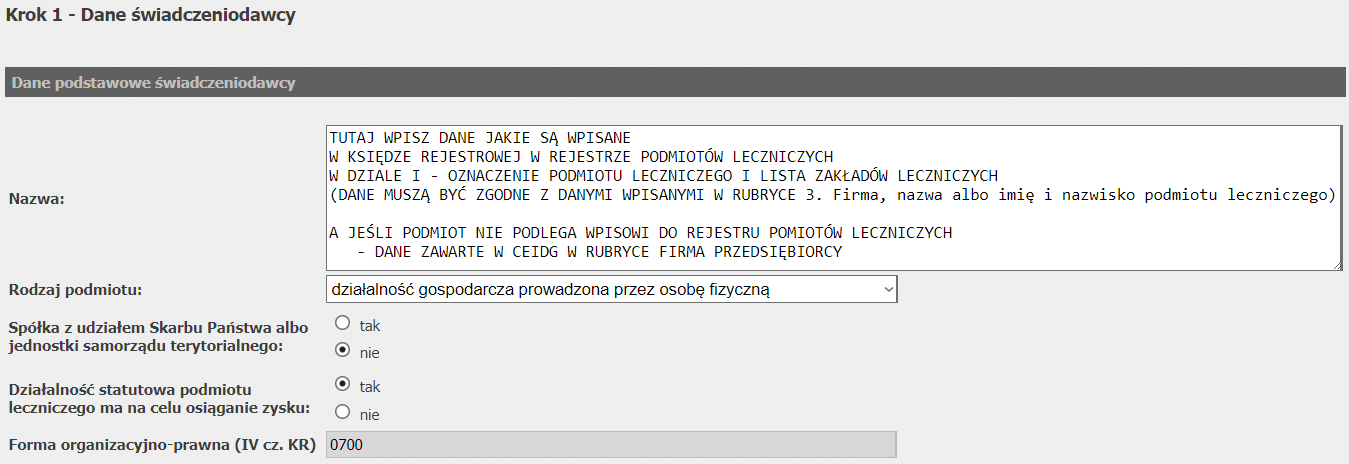 Rejestracja nowego podmiotu – przykład
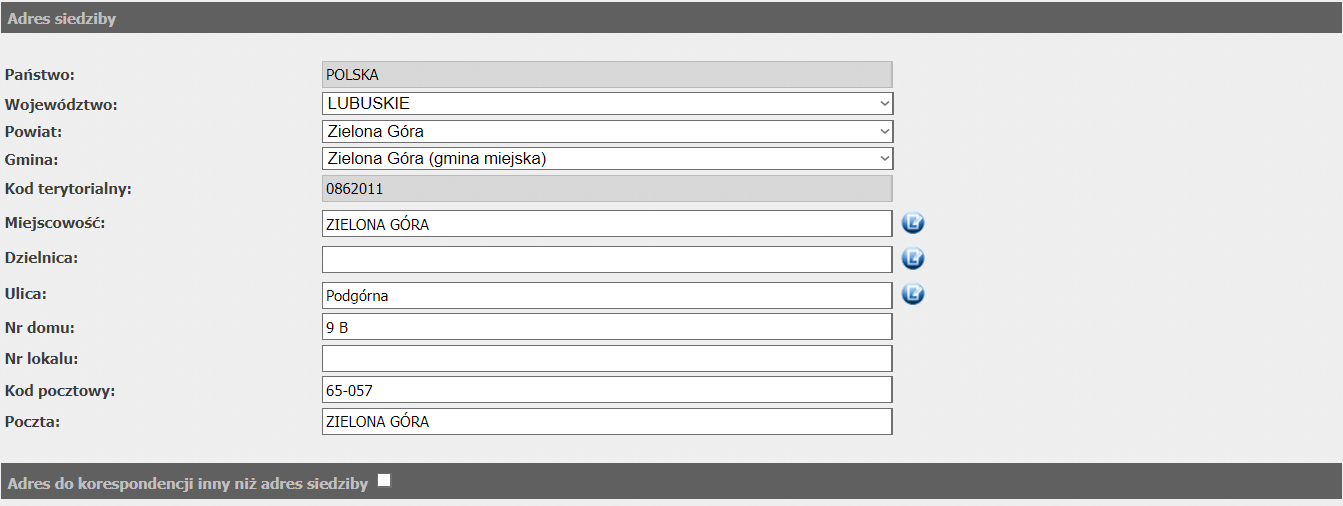 1 Krok  
(1.2) Formularz rejestracyjny - Adres podmiotu
Rejestracja nowego podmiotu – przykład
1 Krok  
(1.3) Formularz rejestracyjny – Dane kontaktowe i lista osób upoważnionych








.
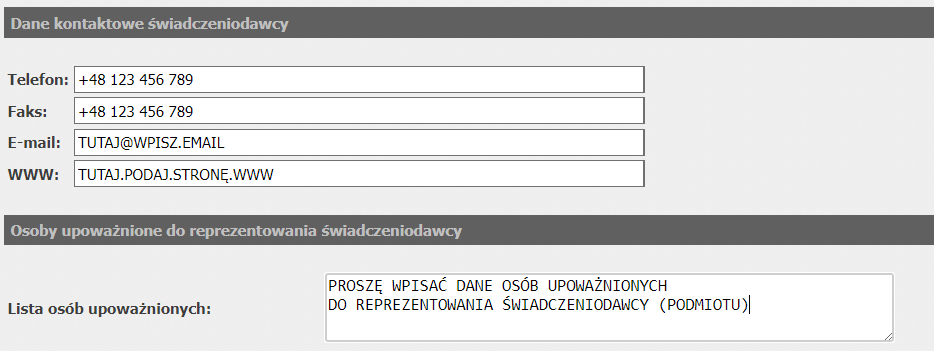 Rejestracja nowego podmiotu – przykład
1 Krok  
(1.4.a) Formularz rejestracyjny – Wpis do rejestru działalności






.
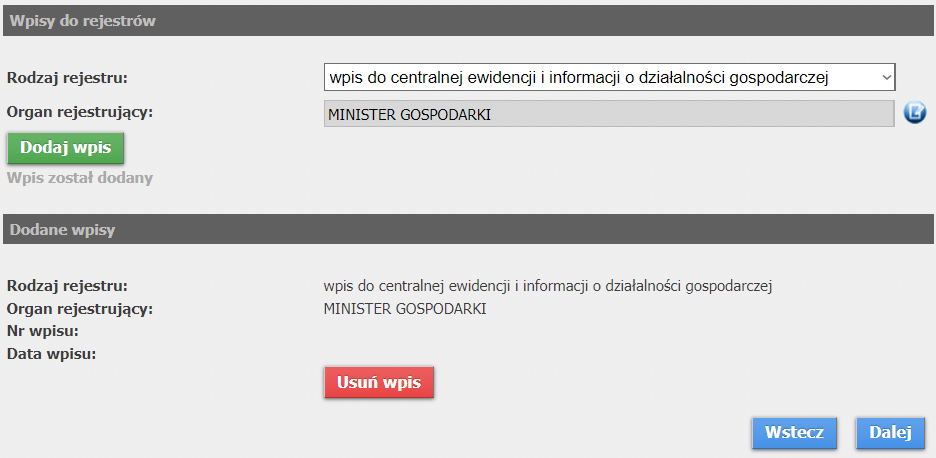 Rejestracja nowego podmiotu – przykład
1 Krok  
(1.4.b) Formularz rejestracyjny – Wpis do rejestru działalności








.
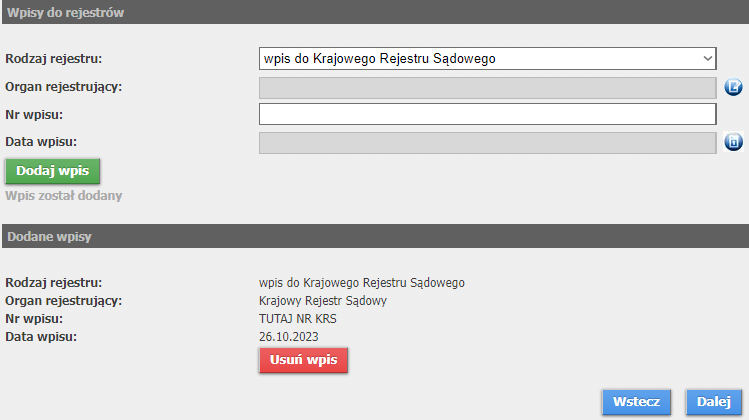 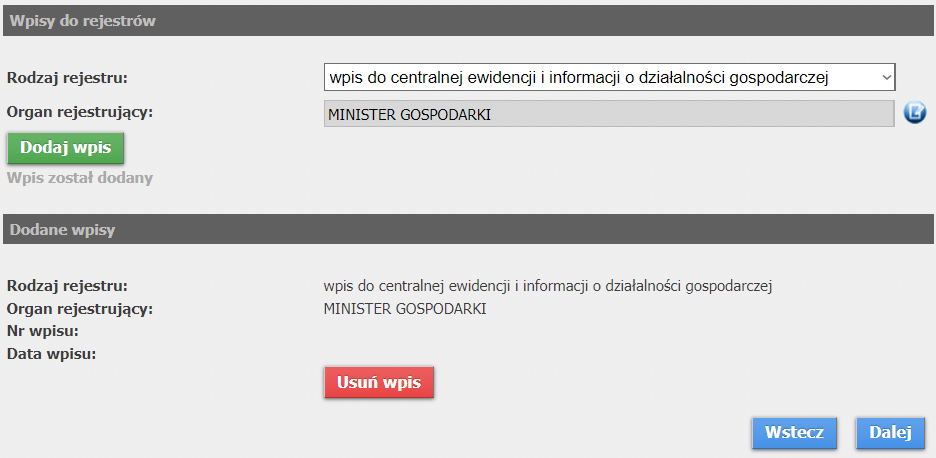 Rejestracja nowego podmiotu – przykład
2 Krok  
(2.1.a) Formularz rejestracyjny – Rodzaj i forma działalności        – w przypadku podmiotu leczniczego zarejestrowanego w rejestrze podmiotów leczniczych 








.
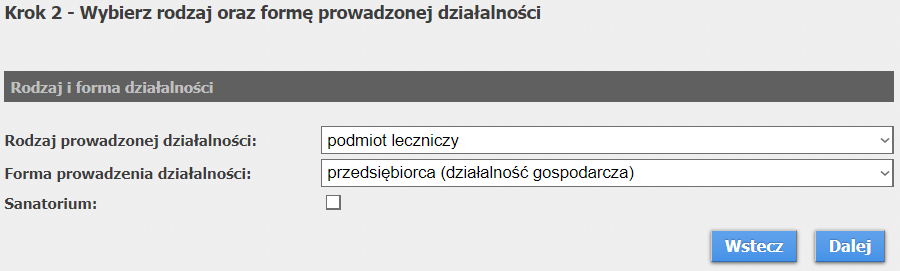 Rejestracja nowego podmiotu – przykład
2 Krok  
(2.1.b) Formularz rejestracyjny – Rodzaj i forma działalności        – w przypadku praktyki zawodowej 








.
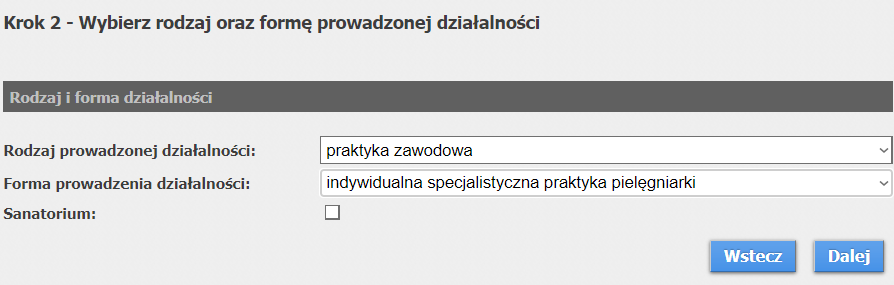 Rejestracja nowego podmiotu – przykład
3 Krok  
(3) Formularz rejestracyjny - Wpisy do rejestrów







.
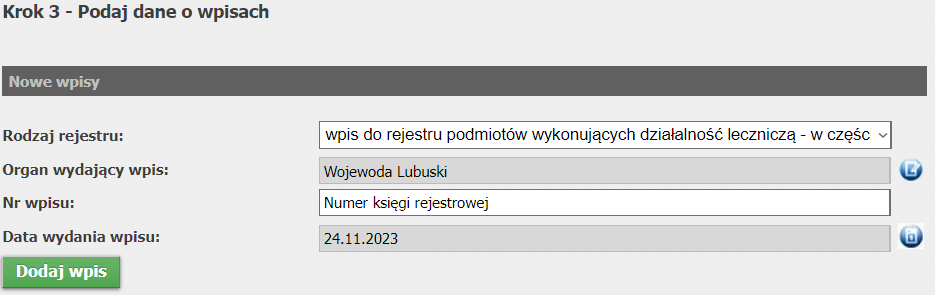 Rejestracja nowego podmiotu – przykład
4 Krok  
(4) Formularz rejestracyjny – Dane działalności, adres, dane kontaktowe 






.


        (proszę wpisać takie same dane jak w kroku 1)
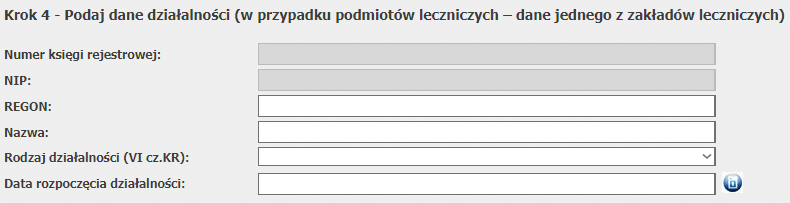 Rejestracja nowego podmiotu – przykład
5 Krok  
(5) Formularz rejestracyjny – na podstawie danych wprowadzonych w poprzednich krokach        zostanie utworzony formularz, który należy zweryfikować





.
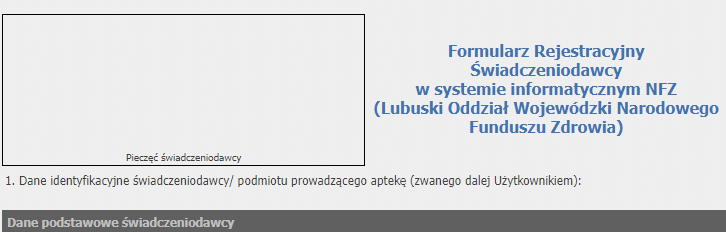 Rejestracja nowego podmiotu – przykład
6 Krok  
(6) Formularz rejestracyjny - Dane administratora






.
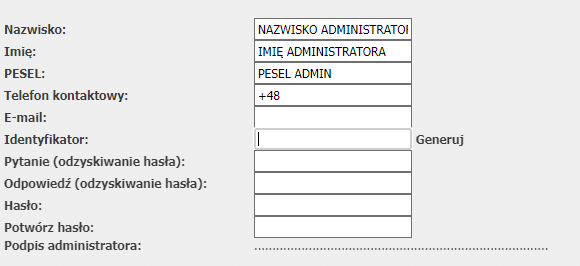 Rejestracja nowego podmiotu – przykład
7 Krok  
(7) Formularz rejestracyjny - Dane administratora – proszę zapoznać się oświadczeniami






.
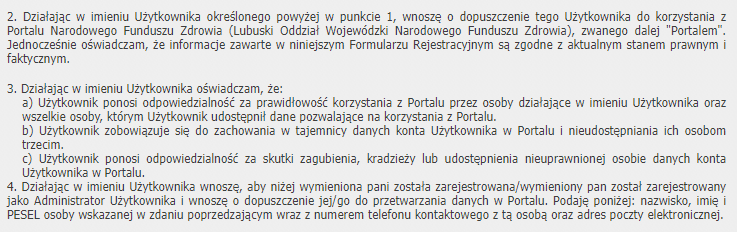 Rejestracja nowego podmiotu – przykład
8 Krok  
(8) Formularz rejestracyjny – proszę pobrać i przygotować umowę na korzystanie z SI OW NFZ
        oraz zapoznać się z regulaminem na korzystanie z Portalu NFZ








.
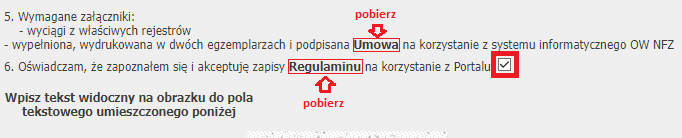 Rejestracja nowego podmiotu – przykład
9 Krok  
(9) Formularz rejestracyjny – Podsumowanie





Sprawdzamy wszystkie dane, jeżeli są poprawne, wybieramy przycisk Zatwierdź. Jeżeli są błędy możemy je poprawić przyciskając Wstecz i przechodzimy do ekranu z danymi do poprawienia, edytujemy i zatwierdzany poprawę błędnego wpisu przyciskamy Dalej aż do podsumowania, gdzie wybieramy Zatwierdź.
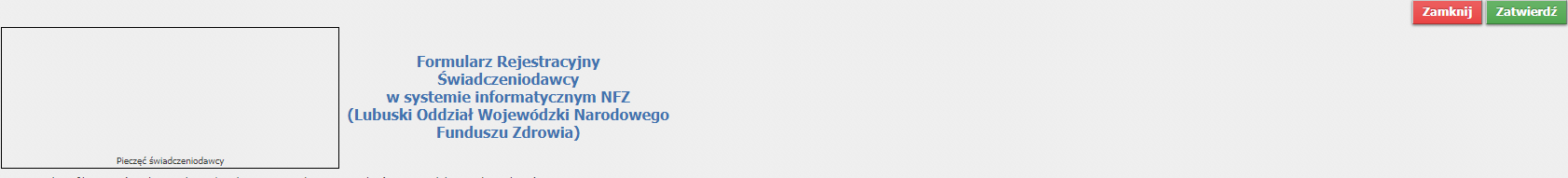 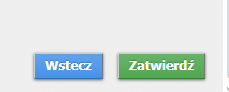 Rejestracja nowego podmiotu – przykład
10 Krok  
(10) Formularz rejestracyjny – Podsumowanie

Po wybraniu przycisku Zatwierdź od nadawcy portal@nfz-zielonagora.pl na adres mail podany w formularzu, wysłane jest potwierdzenie wstępnej rejestracji do Portalu NFZ (Portalu Świadczeniodawcy). 
Podany w wiadomości link pozwala na potwierdzenie wniosku oraz wydrukowanie go w celu przesłania do Oddziału Narodowego Funduszu Zdrowiacelem rozpatrzenia.
Uwaga: Jeżeli wniosek nie zostanie potwierdzony w ciągu 7 dni,                będzie on usunięty z systemu.
Rejestracja nowego podmiotu – przykład
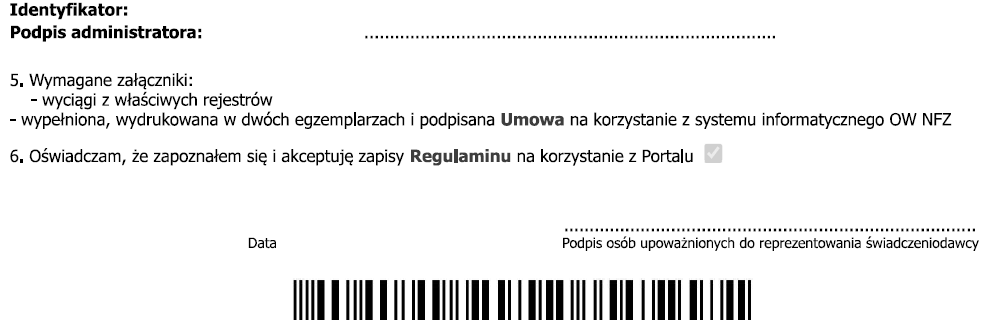 11 Krok  
(11) Formularz rejestracyjny
Pozostaje nam wydrukować formularz rejestracyjny poprzez przycisk
Przyciśniecie go spowoduje utworzenie pliku pdf, który należy wydrukować lub zapisać do nowo utworzonego katalogu o nazwie np. do podpisu
Co uzupełnić w dokumencie poprzez funkcję programu do pliku pdf 
strona 3 - na dole podpis osób upoważnionych do reprezentowania świadczeniodawcy - podpisać Profilem Zaufanym przez upoważnione osoby    (wymienione we właściwych rejestrach KRS lub CEIDG)
strona 3 (podpis administratora) - należy podpisać Profilem Zaufanym osoby wyznaczonej do pełnienia obowiązków administratora portalu NFZ
strony (umowa na korzystanie z Portalu NFZ) - na górze dane świadczeniodawcy i w odpowiednich miejscach - na dole strony w miejscu Użytkownik    podpisać Profilem Zaufanym przez upoważnione osoby      (wymienione we właściwych rejestrach KRS lub CEIDG)
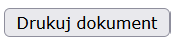 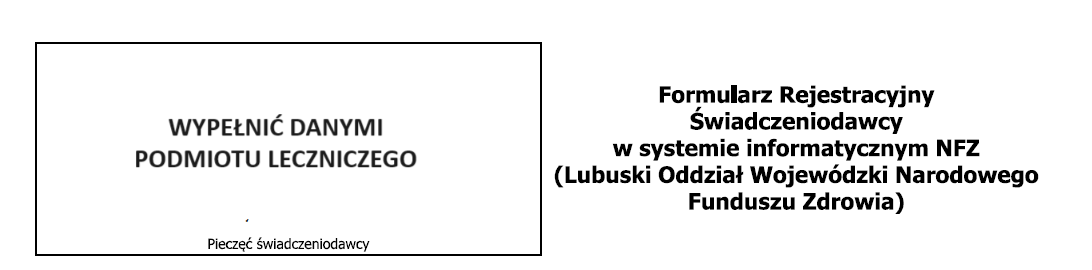 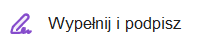 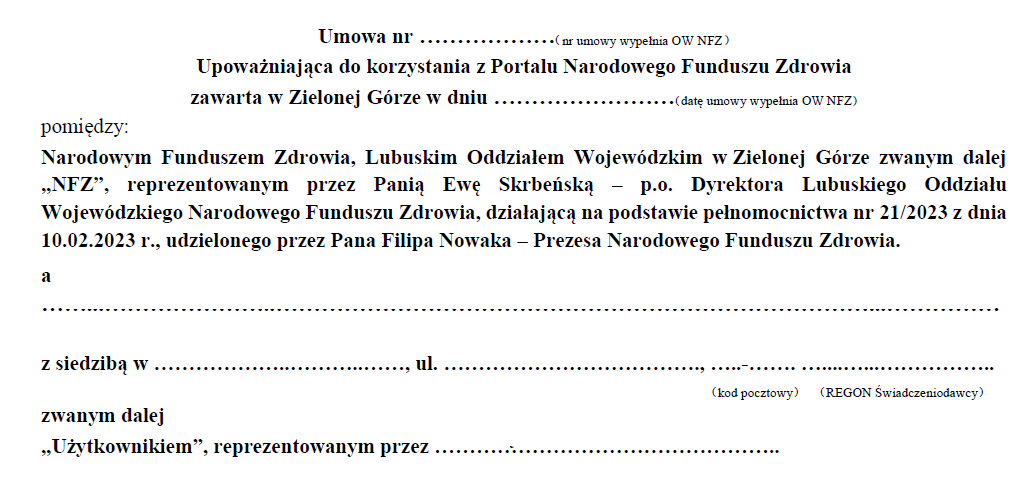 Rejestracja nowego podmiotu – przykład
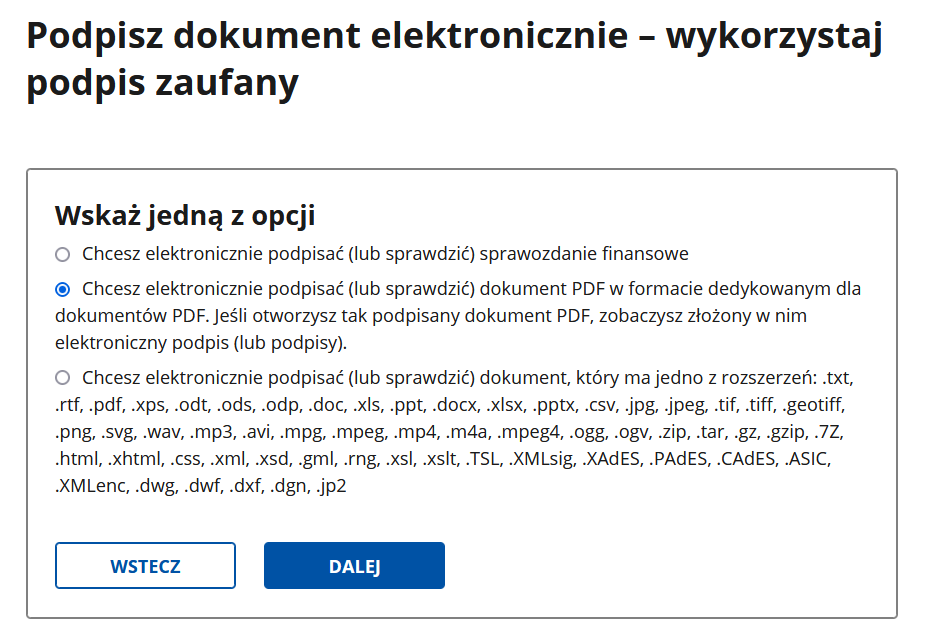 12 Krok  
(12) Formularz rejestracyjny

Podpisywanie Profilem Zaufanym 
https://www.gov.pl/web/profilzaufany

https://www.gov.pl/web/gov/podpisz-dokument-elektronicznie-wykorzystaj-podpis-zaufany

Jeśli brak jest możliwości podpisania Profilem Zaufanym lub Podpisem Kwalifikowanym, prosimy o:- wydrukowanie- wypełnienie danych w opisanych miejscach- podpisanie odręcznie
Rejestracja nowego podmiotu – przykład
Tak przygotowany formularz i umowę na korzystanie z Portalu NFZ  można przekazać w formie papierowej do Lubuskiego Oddziału NFZ - osobiście, listownie

lub w formie elektronicznej do oddziału NFZ - poprzez skrzynkę podawczą (epuap: /gennl9044i/SkrytkaESP)
Rejestracja nowego podmiotu – co dalej ?
Po otrzymaniu hasła (na wskazany we wniosku rejestracyjnym adres mail) musimy:
Utworzyć Lokalizacje – wprowadzić adresy jednostek organizacyjnych 
Utworzyć strukturę organizacyjną zgodną z wpisem do RPWDL /Rejestr Podmiotów Wykonujących Działalność Leczniczą/ w przypadku podmiotów leczniczych:
Zakłady lecznicze
Jednostki organizacyjne
Komórki organizacyjne
Utworzyć strukturę wykonawczą: 
Miejsca udzielania świadczeń z harmonogramem miejsca
Wprowadzić zasoby sprzętowe
Wprowadzić zatrudnienie oraz wskazać miejsca pracy personelu z harmonogramem pracy
Uzupełnienie struktury
Zakład leczniczy (w przypadku podmiotów leczniczych)
Jednostki organizacyjne
Profil komórki organizacyjnej
Komórki organizacyjne
lokalizacje
Harmonogram miejsca udzielania świadczeń
Miejsca udzielania świadczeń
zasoby
Personel medyczny
Pomieszczenia
Środki transportu
sprzęt
Rejestracja nowego podmiotu – co dalej ?
W portalu NFZ przechodzimy do Portalu Potencjału – Struktura świadczeniodawcy
 - gdzie wprowadzamy potencjał świadczeniodawcy
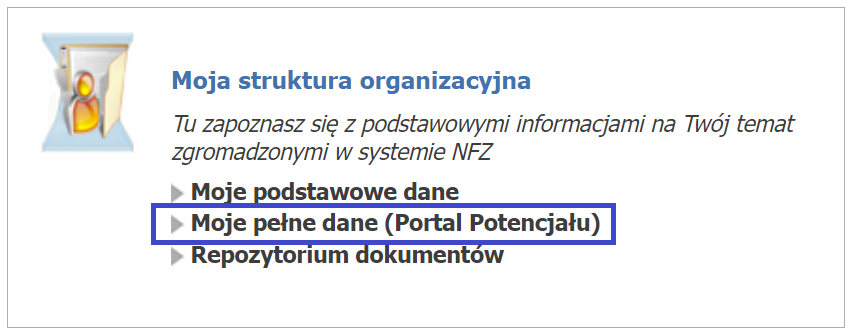 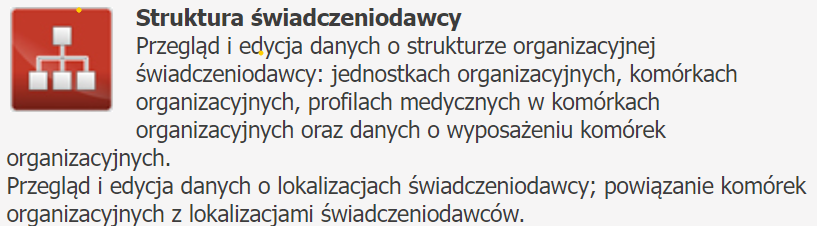 Rejestracja nowego podmiotu – co dalej ?
Lokalizacje 
Z menu głównego wybieramy Struktura świadczeniodawcy –>  Lokalizacje





Po wyświetleniu podstrony Lokalizacje nową lokalizację dodajemy poprzez przycisk
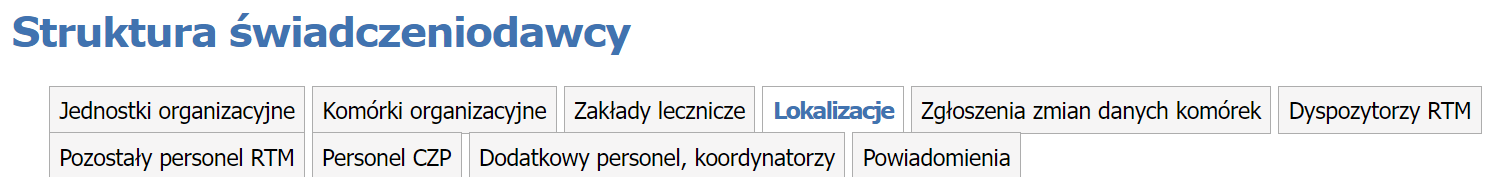 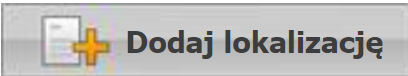 Rejestracja nowego podmiotu – co dalej ?
Struktura organizacyjna Zakłady lecznicze 
Z menu głównego wybieramy Struktura świadczeniodawcy –>  Zakłady lecznicze





Po wyświetleniu podstrony Zakłady lecznicze podmiotu leczniczego  nowy zakład dodajemy poprzez przycisk
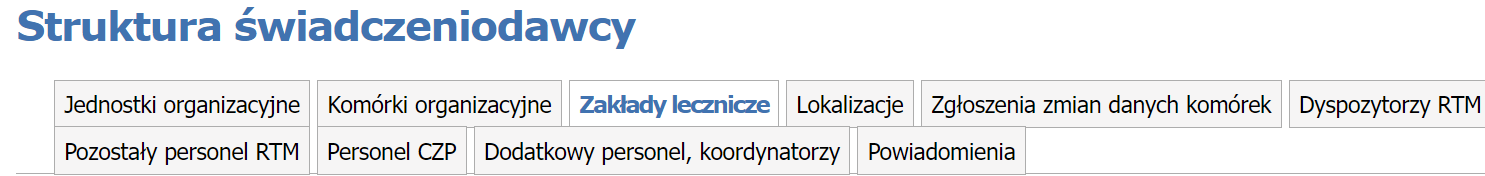 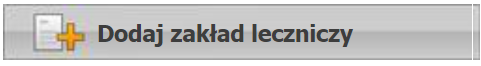 Rejestracja nowego podmiotu – co dalej ?
Struktura organizacyjna Jednostki organizacyjne
Z menu głównego wybieramy Struktura świadczeniodawcy –>  Jednostki organizacyjne





Po wyświetleniu podstrony Jednostki organizacyjne  nową jednostkę dodajemy poprzez przycisk
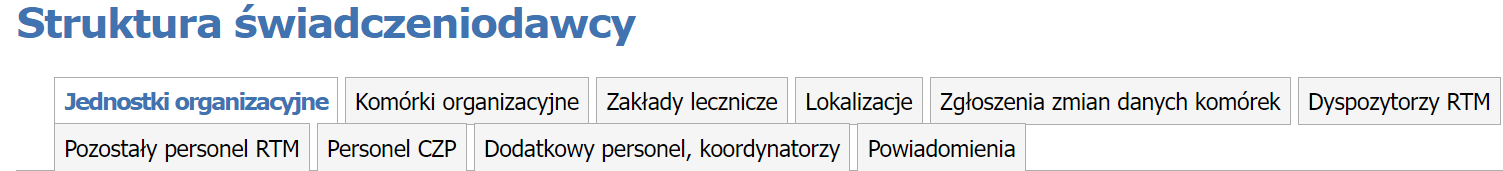 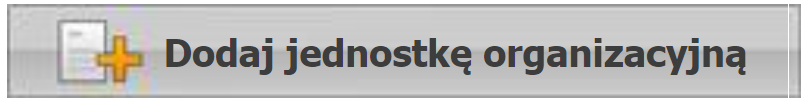 Rejestracja nowego podmiotu – co dalej ?
Struktura organizacyjna Komórki organizacyjne 
Z menu głównego wybieramy Struktura świadczeniodawcy –>  Komórki organizacyjne





Po wyświetleniu podstrony Komórki organizacyjne  nową komórkę dodajemy poprzez 
przycisk
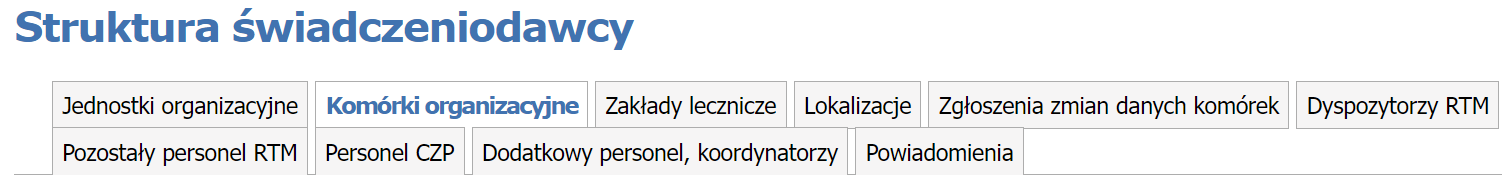 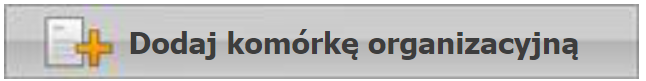 Rejestracja nowego podmiotu – co dalej ?
Dla utworzonej komórki organizacyjnej należy uzupełnić:
Dane podstawowe
Dostępność - harmonogramy godzin pracy komórki organizacyjnej
Dostępność - harmonogramy godzin pracy rejestracji dla komórki organizacyjnej
Profile działalności, czyli IX i X część kodu resortowego
Cechy miejsca realizacji
Obszary działania transportu sanitarnego, dotyczy tylko POZ
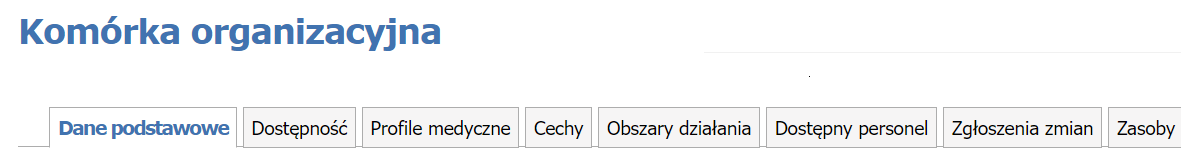 Rejestracja nowego podmiotu – co dalej ?
Zasoby sprzętowe
Z menu głównego wybieramy Komórka organizacyjna –>  Zasoby
wprowadzany zasoby w danej komórce organizacyjnej 



nową pozycję dodajemy poprzez kliknięcie przycisku
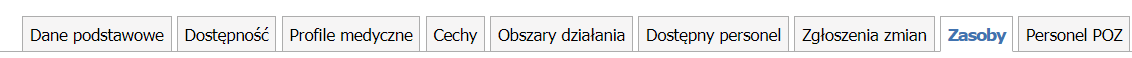 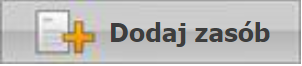 Rejestracja nowego podmiotu – co dalej ?
Zatrudniony personel
Z menu głównego wybieramy Portal Potencjału –>  Personel





Po wyświetleniu podstrony Personel nową osobę dodajemy klikając 
Po wprowadzeniu zatrudnienia osoby należy wskazać jej miejsce pracy na liście osób zatrudnionych w danej komórce organizacyjnej uzupełniając harmonogram pracy.
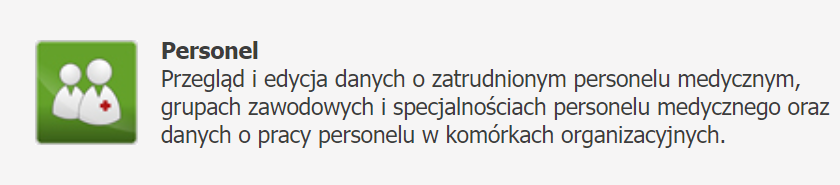 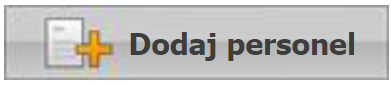 Aktualizacja danych podmiotu
W przypadku posiadania konta na Portalu NFZ, należy sprawdzić czy wprowadzone dane są aktualne.
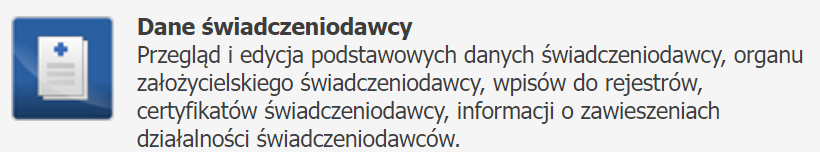 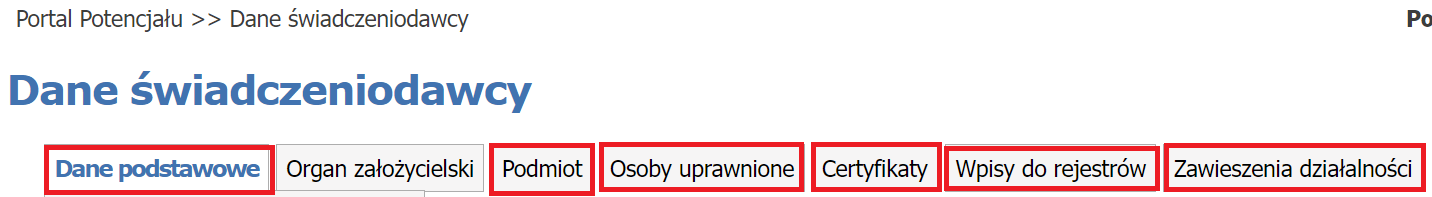 Podmiot (właściciel)
W obszarze Podmiot można uzyskać wszystkie informacje, które zostały podane podczas rejestracji kontrahenta w systemie oddziałowym. Informacje przedstawione są w zakładkach, których nazwy odpowiadają zebranym w nich danym. 
Dane podmiotu mogą być edytowane po wybraniu opcji
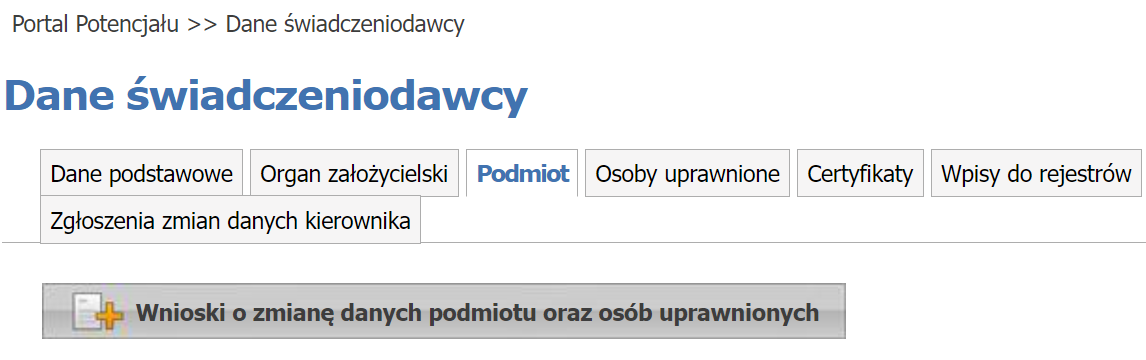 Aktualizacja danych podmiotu/działalności
Dane podmiotu mogą być edytowane po wybraniu opcji
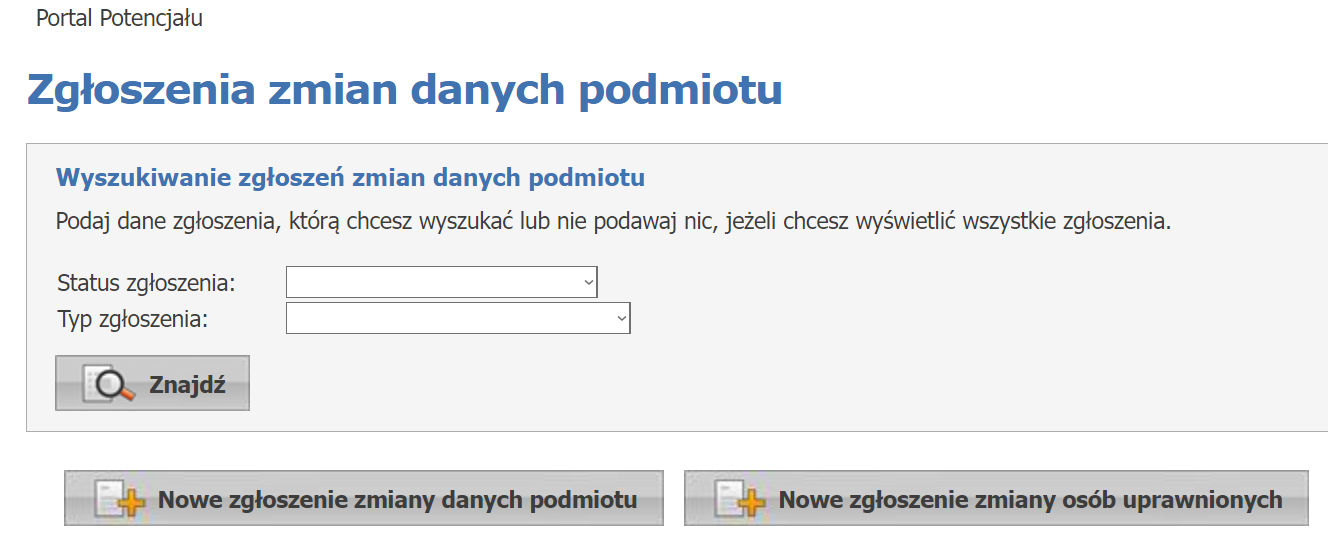 Edycja danych podmiotu
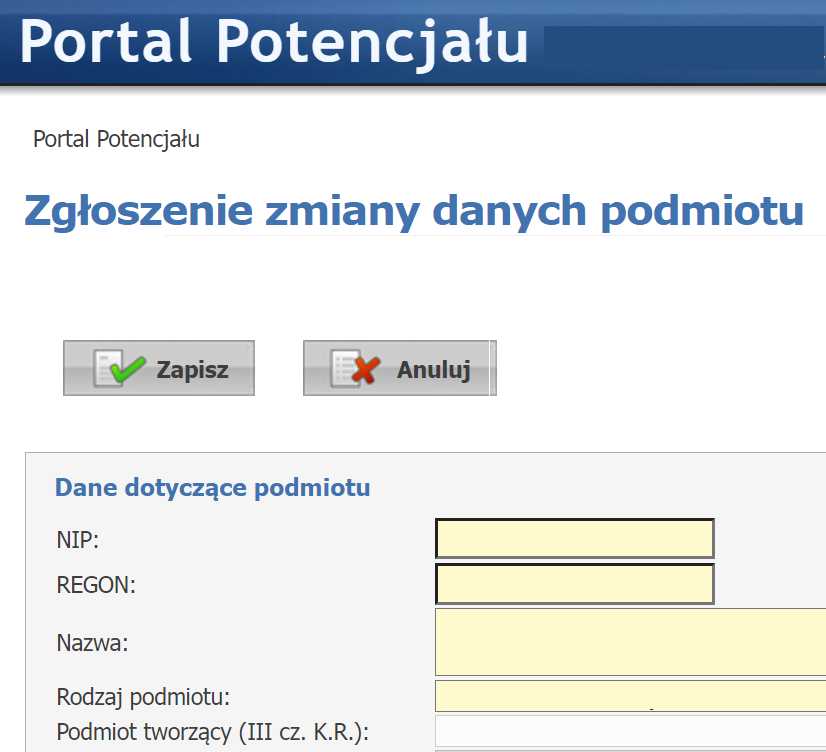 Operator może zmodyfikować/ dodać następujące informacje:
Nazwę
Formę organizacyjno-prawną
REGON i NIP
Dane kontaktowe
Adres siedziby i Adres do korespondencji 
Osoby uprawnione - podmiot 
Modyfikacja w/w informacji wymaga podania uzasadnienia zmian.
Wniosek wymaga oceny NFZ, dlatego dopiero po pozytywnej ocenie nastąpi aktualizacja danych.
Edycja danych wymaga oceny i akceptacji NFZ
Operator może zmodyfikować dane odnośnie struktury świadczeniodawcy na podstawie właściwych rejestrów.

Dane podstawowe, wpisy do właściwych rejestrów – nie można modyfikować, gdyż zmiana wymaga wniosku przekazanego za pomocą skrzynki EPUAP lub przesłanego pisma w formie papierowej.
Wniosek o dokonanie zmian powinien zawierać informacje jakie dane należy zmodyfikować i dołączony do wniosku wyciąg z właściwych rejestrów: KRS lub CEIDG lub inne dokumenty na podstawie których wnioskowane są zmiany. 

Modyfikacja tych informacji wymaga podania uzasadnienia zmian.
Wniosek wymaga oceny NFZ, dlatego dopiero po pozytywnej ocenie nastąpi aktualizacja danych.
Instrukcja obsługi Portalu NFZ
Dokumentacja aplikacji Portal NFZ znajduje się na dole strony
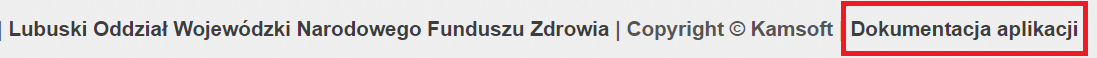 Wersja profilu potencjału świadczeniodawcy
Po uzupełnieniu  i sprawdzenie wszystkich elementów struktury potencjału należy wygenerować profil potencjału świadczeniodawcy (plik .ssx).

Po wygenerowaniu pliku, informacje o potencjale świadczeniodawcy nie powinny być modyfikowane! 
Wprowadzone zmiany należy umieścić w kolejnej generacji pliku profilu potencjału świadczeniodawcy, który od tego momentu jest obowiązującym plikiem danych, wykorzystywanym w postępowaniach o zawarcie umów na udzielanie świadczeń.
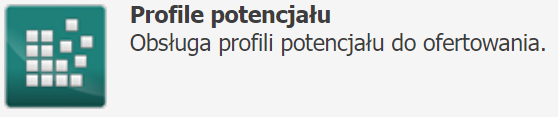 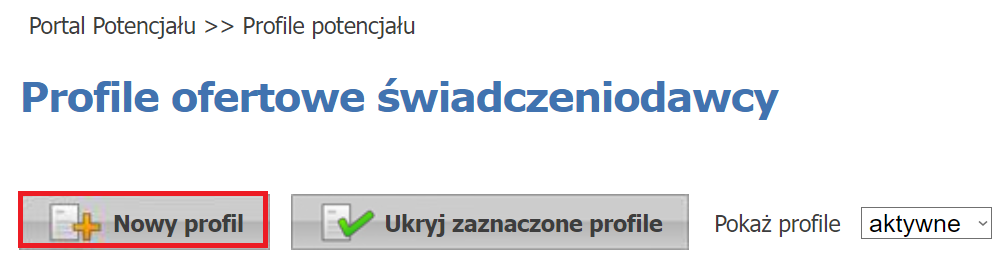 Publikator postępowań
Lista aktualnie ogłoszonych postępowań prezentowana jest w publikatorze informacji o postępowaniach:
https://portal.nfz-zielonagora.pl/CLO_WO/
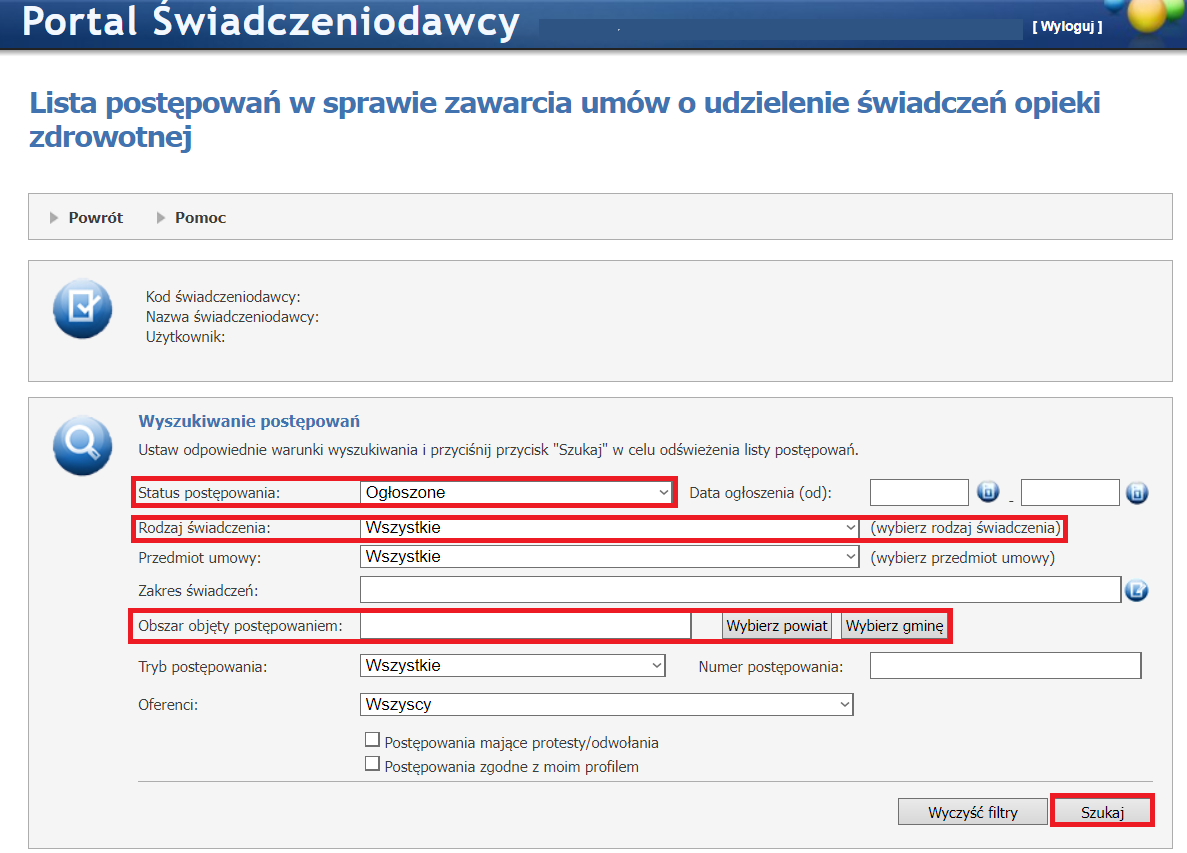 Aplikacja ofertowa – Ofertowanie 2
Instalacja wraz z pełną instrukcją obsługi  dostępna jest na stronie: 

https://www.nfz-zielonagora.pl/PL/1232/Ofertowanie__Program_do_konkursu/


Po pobraniu wersji spakowanej należy ją rozpakować i uruchomić instalację.
Etap 3. Na co należy zwrócić uwagę przygotowując oferty
Oferta składa się z:
formularza ofertowego wraz z danymi o charakterze informacyjnym dotyczącymi oferenta
innych dokumentów wymaganych od oferenta w danym postępowaniu
Formularz ofertowy to pisemna, zunifikowana część oferty zawierająca ofertę rzeczową i cenową wraz z opisem proponowanego potencjału wykonawczego oferenta i odpowiedziami na pytania ankietowe. Formularz ofertowy przygotowuje się w formie elektronicznej przy użyciu aplikacji ofertowej w sposób określony w regulaminie technicznym przygotowania oferty. W formie wydruku stanowi on wersję pisemną formularza ofertowego.
Oferta elektroniczna – rozumiana jest jako forma elektroniczna formularza ofertowego wraz z danymi o charakterze informacyjnym dotyczącymi oferenta.
Co zawiera Formularz ofertowy?
Formularz ofertowy zawiera:
dane identyfikacyjne oferenta
wykaz podwykonawców z informacją o umowach podwykonawstwa, w przypadku gdy w warunkach zawierania umów lub we wzorze umowy dopuszczone jest zlecanie podwykonawcom udzielania świadczeń opieki zdrowotnej
wykaz personelu z opisem kompetencji; oferent obowiązany jest udokumentować gotowość udzielania świadczeń od pierwszego dnia obowiązywania umowy o udzielanie świadczeń opieki zdrowotnej przez każdą z wymienionych w wykazie osób. Dokumentem potwierdzającym gotowość udzielania świadczeń jest zawarta z oferentem lub podwykonawcą umowa cywilnoprawna, w szczególności umowa o pracę lub pisemne zobowiązanie do zawarcia jednej z tych umów;
wykaz zasobów (sprzętu, pojazdów, pomieszczeń)
Co zawiera Formularz ofertowy? c.d.
wykaz miejsc udzielania świadczeń z danymi identyfikacyjnymi, obejmujący również miejsca udzielania świadczeń podwykonawców
ofertę ilościowo-cenową dla przedmiotu postępowania i miejsca udzielania świadczeń, w tym:
potencjał wykonawczy dla przedmiotu postępowania i miejsca udzielania świadczeń na podstawie wykazów
harmonogram udzielania świadczeń
harmonogram pracy personelu lub jego ogólną dostępność godzinową
ankiety dotyczące danego postępowania
Na co zwrócić uwagę składając ofertę
dane przedstawione w ofercie powinny być zgodne ze stanem faktycznym oraz wymaganiami określonymi w aktach prawnych dotyczących postępowania konkursowego
na dzień złożenia oferty, oferent winien mieć wszystkie wpisy wynikające z obowiązujących przepisów, m.in. w rejestrze podmiotów prowadzących działalność leczniczą RPWDL, KRS, itd.
oferty składa się w postaci papierowej i na nośniku elektronicznym, w zamkniętych kopertach lub paczkach w miejscu i terminie określonych w ogłoszeniu o postępowaniu
ofertę przesłaną drogą pocztową uważa się za złożoną w terminie, jeżeli:
data jej nadania w polskiej placówce pocztowej nie jest późniejsza niż termin składania ofert określony w ogłoszeniu oraz
wpłynie ona na adres miejsca składania ofert wskazanego w ogłoszeniu o postępowaniu nie później niż na jeden dzień przed terminem otwarcia ofert
Na co zwrócić uwagę składając ofertę c.d.
oferent może uzupełnić złożoną przez siebie ofertę pod warunkiem, że Oddział Funduszu otrzyma pisemne powiadomienie o uzupełnieniu oferty przed upływem terminu składania ofert. Powiadomienie winno być oznaczone w taki sam sposób jak oferta oraz dodatkowo zawierać wskazanie „UZUPEŁNIENIE OFERTY”
oferent może przed upływem terminu składania ofert wycofać złożoną przez siebie ofertę, pod warunkiem, że oddział Funduszu otrzyma pisemne oświadczenie oferenta o wycofaniu oferty
w przypadku wycofania złożonej oferty, oferent może przed upływem terminu składania ofert złożyć nową ofertę
po upływie terminu składania ofert, oferent jest związany ofertą do czasu rozstrzygnięcia postępowania; oznacza to brak możliwości dokonywania zmian/uzupełniania zasobów wykazanych w ofercie nawet w przypadku stwierdzenia pomyłki (np. Oferent posiada wymagany sprzęt, ale nie wykazał go w Ofercie)
oferty złożone w postępowaniu w sprawie zawarcia umowy są jawne po jego zakończeniu, z wyłączeniem informacji stanowiących tajemnicę przedsiębiorcy, które zastrzeżone zostały przez świadczeniodawcę
Na co zwrócić uwagę składając ofertę c.d.
wersja elektroniczna i papierowa oferty muszą być zgodne, jeżeli nie są, wówczas komisja
	wzywa oferenta do uzupełnienia braków tj. dostarczenia nowego nośnika zawierającego ofertę w formie elektronicznej zgodną ze złożoną wersją papierową
oferta musi zawierać:
 wymagane dokumenty formalno-prawne zgodne ze złożoną ofertą
 formularze, załączniki i oświadczenia wymagane od świadczeniodawcy i określone w materiałach informacyjnych dotyczących danego postępowania
musi występować zgodność:
 oświadczenia oferenta dotycząca wpisów do rejestrów z wpisami w publicznym rejestrze teleinformatycznym
specjalności komórek organizacyjnych i dziedzin medycznych wskazanych w ofercie z wymaganymi dla realizacji zakresu, na który została złożona oferta
wydruk formularza ofertowego (zgodny z jego postacią elektroniczną), musi być opatrzony na każdej stronie numerem oraz podpisami lub parafami osób uprawnionych do reprezentowania oferenta, zgodnymi ze wzorami podpisów, zamieszczonymi w tabeli
Na co zwrócić uwagę składając ofertę c.d.
W zależności od formy prowadzonej działalności leczniczej przez oferenta - oferta zawiera:
deklarację o wpisie do właściwych rejestrów, według wzoru stanowiącego załącznik „Oświadczenie o wpisach do rejestrów” do aktualnego zarządzenia w sprawie warunków postępowania dotyczących zawierania umów o udzielanie świadczeń opieki zdrowotnej – rejestr podmiotów wykonujących działalność leczniczą (RPWDL)
oświadczenie o wpisie do właściwych rejestrów, według wzoru stanowiącego załącznik „Oświadczenie o wpisach do rejestrów” do aktualnego zarządzenia w sprawie warunków postępowania dotyczących zawierania umów o udzielanie świadczeń opieki zdrowotnej – Krajowy Rejestr Sądowy (KRS)
Na co zwrócić uwagę składając ofertę c.d.
oświadczenie o wpisie do właściwych rejestrów, według wzoru stanowiącego załącznik „Oświadczenie o wpisach do rejestrów” do aktualnego zarządzenia w sprawie warunków postępowania dotyczących zawierania umów o udzielanie świadczeń opieki zdrowotnej –Centralna Ewidencja i Informacja o Działalności Gospodarczej (CEiDG)
kopię umowy spółki cywilnej lub wyciąg z tej umowy zawierający postanowienia o zasadach reprezentacji spółki albo uchwała wspólników spółki cywilnej w przedmiocie zasad reprezentacji spółki lub kopie pełnomocnictw udzielonych przez pozostałych wspólników do prowadzenia spraw spółki wykraczających poza zwykłe czynności – dotyczy wyłącznie oferentów wykonujących działalność leczniczą w formie spółki cywilnej
pełnomocnictwo, o którym mowa w art. 132a ust. 2 ustawy (o ile jest wymagane)
Na co zwrócić uwagę składając ofertę c.d.
Czy oferta zawiera:
kopię polisy lub innego dokumentu potwierdzającego zawarcie przez oferenta umowy ubezpieczenia odpowiedzialności cywilnej (OC) oferenta za szkody wyrządzone w związku z udzielaniem świadczeń w zakresie przedmiotu postępowania na okres obowiązywania umowy; oferent może złożyć umowę przedwstępną lub inny dokument – w tym także oświadczenie oferenta potwierdzające, że umowa ubezpieczenia odpowiedzialności cywilnej zostanie zawarta na cały okres obowiązywania umowy
zgodę pisemną na przekazywanie przez komisję konkursową oświadczeń i zawiadomień za pośrednictwem środków komunikacji elektronicznej, bez zachowania wymogów dotyczących bezpiecznego podpisu elektronicznego w rozumieniu art. 3 pkt 10 rozporządzenia Parlamentu Europejskiego i Rady (UE) nr 910/2014 z dnia 23 lipca 2014 r. w sprawie identyfikacji elektronicznej i usług zaufania w odniesieniu do transakcji elektronicznych na rynku wewnętrznym oraz uchylającego dyrektywę 1999/93/WE (Dz.U. UE L 257 z 28.08.2014, str.73)
Na co zwrócić uwagę składając ofertę c.d.
w przypadku, gdy warunki realizacji umowy dopuszczają możliwość zlecanie podwykonawcom udzielania świadczeń opieki zdrowotnej objętych umową: 
wykaz podwykonawców spełniających wymagania określone w szczegółowych materiałach informacyjnych dotyczących danego przedmiotu postępowania
 kopię zawartej umowy (bez postanowień określających finansowanie) albo zobowiązanie podwykonawcy do zawarcia umowy z oferentem, zawierające zastrzeżenie o prawie Funduszu do przeprowadzenia kontroli na zasadach określonych w ustawie, w zakresie wynikającym z umowy zawartej z dyrektorem oddziału Funduszu
 w przypadku gdy oferent nie przedstawia dokumentów umowy podwykonawstwa, oświadczenie, że będzie wykonywał umowę samodzielnie bez zlecania podwykonawcom udzielania świadczeń będących przedmiotem umowy
Na co zwrócić uwagę składając ofertę c.d.
pełnomocnictwo (w przypadku, gdy oferent jest reprezentowany przez pełnomocnika) do składania oświadczeń woli w imieniu oferenta w szczególności do złożenia oferty, udzielone przez osobę lub osoby, których prawo do reprezentowania oferenta wynika z dokumentów przedstawionych wraz z ofertą
zadeklarowane przez oferenta warunki realizacji przyszłej umowy
 inne dokumenty lub oświadczenia, jeżeli obowiązek ich dołączenia do oferty został określony w warunkach zawierania umów np.:
wniosek bankowy
wzór parafy
oświadczenie o zapoznaniu się z przepisami
oświadczenie o złożeniu dokumentów w innym postępowaniu
Na co zwrócić uwagę składając ofertę c.d.
Do oferty można dołączyć:
oświadczenie, w którym oferent wnosi zastrzeżenie informacji znajdujących się w ofercie, stanowiące tajemnicę przedsiębiorcy (art. 135 ust. 2 pkt 2 ustawy z dnia 27 sierpnia 2004 r. o świadczeniach opieki zdrowotnej finansowanych ze środków publicznych)

Uwaga:
Niedopuszczalne jest zastrzeżenie całej oferty. Oświadczenie o zastrzeżeniu całej oferty jest nieskuteczne. Termin złożenia lub modyfikacji oświadczenia upływa w dniu poprzedzającym dzień ogłoszenia o rozstrzygnięciu postępowania.
Dziękujemy